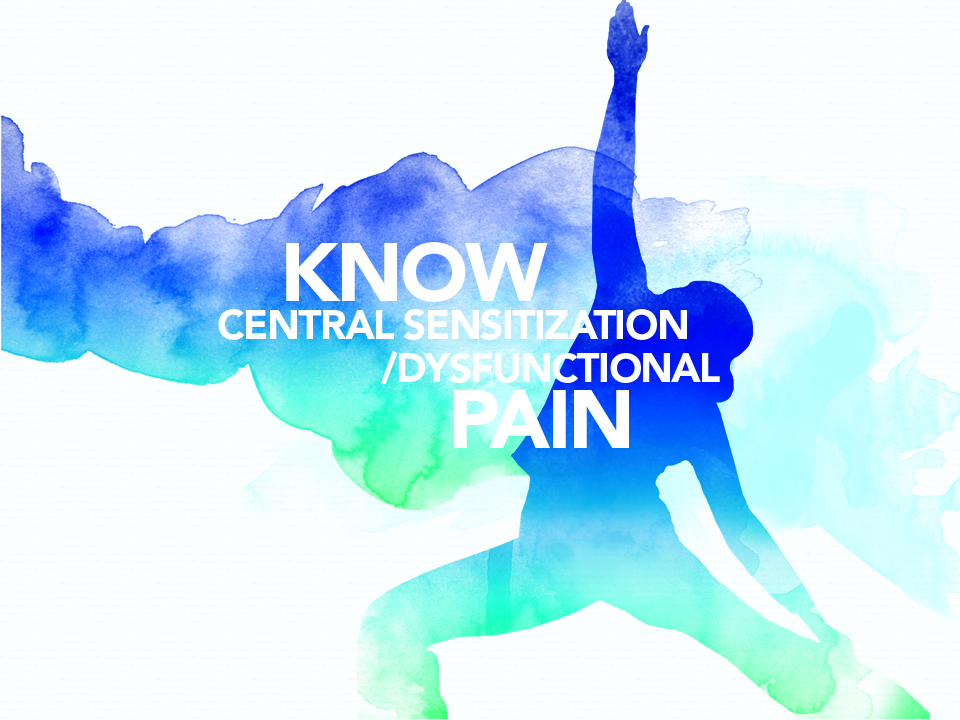 Comité de Desarrollo
Mario H. Cardiel, MD, MSc
Rheumatologist
Morelia, Mexico
 
Andrei Danilov, MD, DSc
Neurologist
Moscow, Russia
 
Smail Daoudi, MD
Neurologist
Tizi Ouzou, Algeria

João Batista S. Garcia, MD, PhD
Anesthesiologist
São Luis, Brazil

Yuzhou Guan, MD
Neurologist
Beijing, China
Supranee Niruthisard, MD
Pain Specialist
Bangkok, Thailand
 
Germán Ochoa, MD
Orthopedist
Bogotá, Colombia

Milton Raff, MD, BSc
Consultant Anesthetist
Cape Town, South Africa
 
Raymond L. Rosales, MD, PhD
Neurologist
Manila, Philippines
Jose Antonio San Juan, MD
Orthopedic Surgeon
Cebu City, Philippines
 
Ammar Salti, MD
Consultant Anesthetist
Abu Dhabi, United Arab Emirates

Xinping Tian, MD
Rheumatologist
Beijing, China
 
Işin Ünal-Çevik, MD, PhD
Neurologist, Neuroscientist and Pain Specialist 
Ankara, Turkey
2
Este programa fue patrocinado por Pfizer Inc.
[Speaker Notes: Notas del Conferencista
Por favor reconoce a los miembros del comité de desarrollo.]
Objetivos de Aprendizaje
Al terminar este módulo, los participantes podrán:
Discutir la prevalencia de varios síndromes que involucran sensibilización central/dolor disfuncional, enfocándose en fibromialgia
Entender el impacto de los síndromes que involucran sensibilización central/dolor disfuncional, como fibromialgia,  en el funcionamiento del paciente y la calidad de vida
Explicar la patofisiología de la sensibilización central/ dolor disfuncional 
Reconocer las principales características clínicas del la fibromialgia
Seleccionar estrategias farmacológicas y no-farmacológicas apropiadas para el manejo de  fibromialgia
3
[Speaker Notes: Notas del Conferencista
Revisa los Objetivos de Aprendizaje para esta sesión. Pregunta a los participantes si tienen alguna meta adicional.]
PREGUNTAS FRECUENTES
Preguntas Frecuentes
¿Cómo pueden ser los pacientes con síndromes de sensibilización central/ dolor disfuncional ser identificados?
¿Cuándo debemos sospechar fibromialgia?
¿Cómo pueden ser los pacientes con fibromialgia ser identificados?
¿Qué es “fibro-niebla”?
¿Qué caracteriza los problemas del sueño en la fibromialgia?
¿Qué clase de ejercicio debe ser recomendado a los pacientes con fibromialgia?
¿Cuáles son las implicaciones del tratamiento de los cambios patofisiológicos observados en los pacientes con fibromialgia?
¿Cuándo deben ser los pacientes que padecen síndromes de sensibilización central/ dolor disfuncional ser referidos a un especialista?
[Speaker Notes: Notas del Conferencista
Esta slide incluye algunas preguntas frecuentes acerca de sensibilización central/ dolor disfuncional. Las respuestas a estas preguntas se encuentran en las siguientes slides.]
¿Cómo pueden los pacientes con síndromes de sensibilización central/ dolor disfuncional ser identificados?
Mayer TG et al. Pain Pract 2012; 12(4):276-85.
[Speaker Notes: Notas del Conferencista
Un creciente cúmulo de evidencia está demostrando que la sensibilización central/dolor disfuncional representa un mecanismo patofisiológico común de las características clínicas traslapadas del síndrome de sensibilización central como fibromialgia, síndrome de fatiga crónica, síndrome de intestino irritable y trastorno temporomandibular. En este modelo emergente podemos ver síntomas de sensibilización central/dolor disfuncional no como trastornos individuales, sino como manifestaciones diferentes de una etiología común.
Esta slide muestra cómo las características clínicas de la sensibilización central/dolor disfuncional pueden ser clasificadas como “dolor,” “ansiedad/depresión,” “fatiga,” y “otros síntomas.” 
Referencia
Mayer TG et al. The development and psychometric validation of the central sensitization inventory. Pain Pract 2012; 12(4):276-85.]
Inventario de Sensibilización Central (CSI)
Una medida auto-reportada diseñada para evaluar síntomas somáticos y emocionales clave generalmente asociados con síndromes de sensibilidad central, incluyendo fibromialgia
Meta clínica: ayudar a evaluar mejor los síntomas para auxiliar a los médicos en la categorización del síndrome, sensibilidad, severidad, identificación, y plan de tratamiento y ayudar a minimizar o a evitar procedimientos de diagnóstico y tratamiento innecesarios
Los pacientes con fibromialgia reportan altos puntajes CSI scores
La prueba demuestra fuerza psicométrica, validez y utilidad clínica
Mayer TG et al. Pain Pract 2012; 12(4):276-85.
[Speaker Notes: Notas del Conferencista
Mayer et al desarrollaron el Inventario de Sensibilización Central (CSI, por sus siglas en inglés), para evaluar quejas somáticas y emocionales clave generalmente asociadas con el síndrome de sensibilidad central. Esta medida auto-reportada fue creada a partir de una investigación de la literatura de síntomas y padecimientos cómorbidos de fibromialgia y otros síndromes de sensibilidad central. 
La meta clínica del CSI es ayuda a evaluar mejor los síntomas que se piensa están asociados con la sensibilización central para ayudar a los médicos y a otros profesionales clínicos en la categorización del síndrome, la identificación de la severidad, sensibilidad, y el plan de tratamiento para ayudar a minimizar o posiblemente evitar los procedimientos de diagnóstico y tratamiento innecesarios.
Cuando el CSI fue administrado a cuatro grupos (fibromialgia, dolor crónico diseminado sin fibromialgia, dolor de espalda baja crónico regional relacionados con el trabajo, grupo control normativo), los análisis revelaron que los pacientes con fibromialgia reportaban los puntajes más altos en CSI, y la población normativa reportaba los más bajos (p <0.05). 
La fuerza psicométrica, utilidad clínica, y la validez de constructo inicial del CSI para evaluar los síntomas relacionados con sensibilización central en poblaciones con dolor crónico han sido demostradas.
Referencia
Mayer TG et al. The development and psychometric validation of the central sensitization inventory. Pain Pract 2012; 12(4):276-85.]
¿Cuándo debemos sospechar fibromialgia?
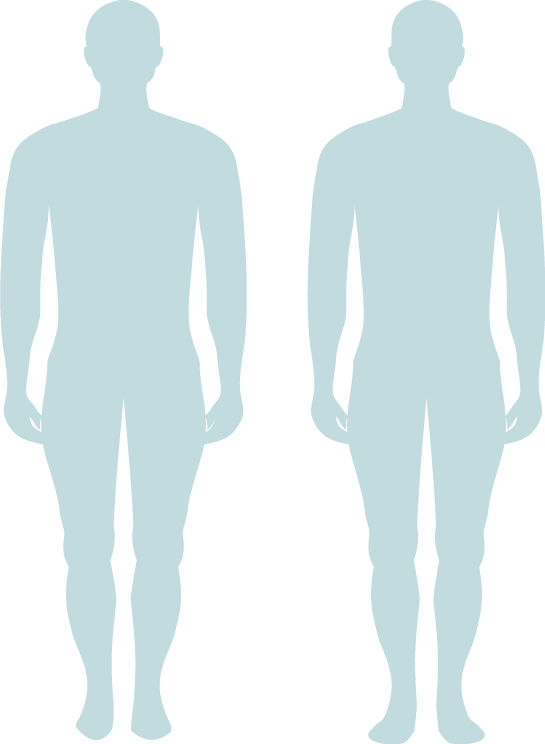 Este es un Dibujo de Dolor
El paciente colorea todas las áreas del cuerpo en las que siente dolor1
El diagrama muestra que el dolor de fibromialgia es diseminado2
Atrás
Frente
Adaptado del dibujo de dolor proporcionado cortesía de L Bateman.
1. Silverman SL, Martin SA. In: Wallace DJ, Clauws DJ (eds.). Fibromyalgia & Other Central Pain Syndromes. Lippincott, Williams & Wilkins; Philadelphia, PA: 2005; 2. Wolfe F et al. Arthritis Rheum 1990; 33(2):160-72.
8
[Speaker Notes: Notas del Conferencista
El dolor por fibromialgia es ampliamente diseminado.1 Típicamente, los pacientes con fibromialgia presentan quejas de dolor corporal difuso. Se pueden usar dibujos de dolor para describir la ubicación de las áreas dolorosas. Cuando se pide a los pacientes con fibromialgia colorear las áreas dolorosas, ellos típicamente sombrean áreas en todo el cuerpo para indicar su dolor diseminado.2

Referencias
Silverman  SL, Martin SA. In: Wallace DJ, Clauw DJ (eds). Fibromyalgia & Other Central Pain Syndromes. Lippincott, Williams  & Wilkins; Philadelphia, PA: 2005. 
Wolfe F et al. The American College of Rheumatology 1990 criteria for the classification of fibromyalgia. Report of the Multicenter Criteria Committee. Arthritis Rheum 1990; 33(2):160-72.]
Principales Características Clínicas de la Fibromialgia
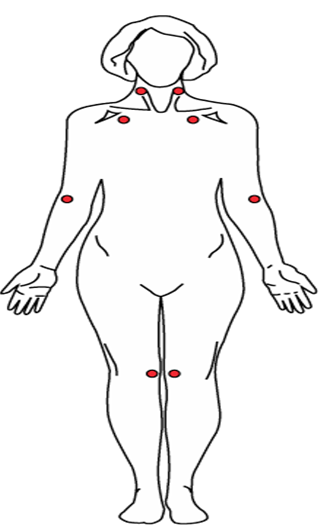 Deterioro Neurocognitivo
(“fibro-niebla”)
Dolor Diseminado
El Dolor Crónico Diseminado es la característica que define a la fibromialgia
Los descriptores de dolor del paciente incluyen:
Intenso
Agotador
Molesto
Quemante
El dolor crónico diseminado es la característica que define a la Fibromialgia
Los descriptores de dolor del paciente incluyen: intenso, Agotador, Molesto, y Quemante
Presencia de Puntos Sensibles
Dolor Diseminado
Trastornos del sueño /Fatiga
Trastornos del estado de ánimo
Rigidez matutina
Carruthers BM et al. J Chron Fat Synd 2003; 11(1):7-115; Harding SM. Am J Med Sci 1998; 315(6):367-37; Henriksson. J Rehabil Med 2003; 41(41 Suppl):89-94; Leavitt et al. Arthritis Rheum 1986; 29(6):775-81; Roizenblatt S et al. Arthritis Rheum 2001; 44(1):222-30; Wolfe F et al Arthritis Rheum 1990; 33(2):160-72; Wolfe F et al. Arthritis Rheum 1995; 38(1):19-28.
9
[Speaker Notes: Notas del Conferencista
Aunque la característica que define a la fibromialgia es el dolor crónico diseminado, el deterioro neurocognitivo (“fibro-niebla”), los trastornos del sueño, la fatiga, los trastornos del estado de ánimo, sensibilidad y rigidez matutina también pueden estar presentes. Los pacientes generalmente describen su dolor como intenso, agotador, molesto o quemante. La disfunción cognitiva, que incluye memoria de trabajo pobre, alteraciones de la memoria espacial, alteraciones de la recordación espontánea y fluencia verbal, se asocian con el dolor en la fibromialgia así como otros pacientes con dolor y es diferente en los controles sanos. La “fibro-niebla” se caracteriza por confusión, procesamiento lento de la información y tiempo de reacción lento, dificultad para hablar o encontrar palabras, dificultad para concentrarse, para poner atención, consolidación de la memoria a corto-plazo, y desorientación.
Los trastornos del sueño asociados con fibromialgia se caracterizan típicamente por sueño no-restaurador y despertares más frecuentes. Los componentes anormales del sueño incluyen latencia del sueño, trastornos del sueño, y sueño fragmentado dando lugar a la función deteriorada durante el día. El sueño pobre tiene un impacto en la fatiga, el aspecto emocional y el dolor, con mejora en estos parámetros cuando se resuelven específicamente los problemas del sueño. Otros trastornos del sueño como síndrome de piernas inquietas o apnea del sueño pueden también ocurrir en los pacientes con fibromialgia. 
La fatiga, reportada como presente en más del 90% de los pacientes con fibromialgia, es la queja asociada más común. La fatiga puede ser más discapacitante que el dolor para algunos pacientes, y contribuye al reporte subjetivo del deterioro funcional. Los pacientes con  fibromialgia generalmente describen su fatiga como agotadora física y emocionalmente.
El trastorno del estado de ánimo, incluyendo la depresión y/o ansiedad, está presente en hasta 75% de las personas con fibromialgia, pero los trastornos del estado de ánimo y la fibromialgia son probablemente distinguibles. La ansiedad coexiste comúnmente con la depresión, pero también aumenta independientemente en los pacientes con fibromialgia. 
La rigidez matutina también es una característica común de la fibromialgia.

Referencias
Carruthers BM et al. Myalgic encephalomyelitis/chronic fatigue syndrome: clinical working case definition, diagnostic and treatment guidelines, a consensus document. J Chron Fat Synd 2003; 11(1):7-115.
Harding SM. Sleep in fibromyalgia patients: subjective and objective findings. Am J Med Sci 1998; 315(6):367-37.
Henriksson KG. Fibromyalgia – from syndrome to disease: overview of pathogenetic mechanisms. J Rehabil Med 2003; 41(41 Suppl):89-94.
Leavitt F et al. Comparison of pain properties in fibromyalgia patients and rheumatoid arthritis patients. Arthritis Rheum 1986; 29(6):775-81.
Roizenblatt S et al. Alpha sleep characteristics in fibromyalgia. Arthritis Rheum 2001; 44(1):222-30.
Wolfe F et al. The American College of Rheumatology 1990 Criteria for the Classification of Fibromyalgia. Report of the Multicenter Criteria Committee. Arthritis Rheum 1990; 33(2):160-72.
Wolfe F et al. Arthritis Rheum The prevalence and characteristics of fibromyalgia in the general population. 1995; 38(1):19-28. 
.]
¿Cómo pueden los pacientes con fibromialgia ser identificados?
Puntos
Siento dolor en todo el cuerpo.
Mi dolor está acompañado por fatiga general continua y muy desagradable.
Mi dolor se sientes como quemaduras, descargas eléctrica o calambres (espasmos).
Mi dolor está acompañado por otras sensaciones inusuales en mi cuerpo como piquetes, hormigueo o entumecimiento.
Mi dolor está acompañado por otros problemas de salud como problemas digestivos, urinarios, cefaleas o piernas inquietas.
Mi dolor tiene un impacto importante en mi vida, particularmente en mi sueño y en mi habilidad para concentrarme, que me hace sentir más lento(a) generalmente.
Cuestionario auto-administrado de 6-puntos
El puntaje ≥5 indica  fibromialgia
Sensibilidad: 90.5%
Especificidad: 85.7%
10
Perrot S et al. Pain 2010; 150(2):250-6.
[Speaker Notes: Notas del Conferencista
La Herramienta de Evaluación Rápida de Fibromialgia (FiRST) fue desarrollada para detectar fibromialgia en pacientes con dolor crónico difuso. Es importante destacar que esta herramienta es útil para la evaluación de fibromialgia pero no para el diagnóstico.
Elementos que requerían una respuesta “sí/no" y que se relacionaban con las características clínicas más relevantes de fibromialgia fueron recabados por un grupo de reumatólogos y expertos en dolor. El cuestionario provisional fue probado en un estudio multicéntrico prospectivo de 162 pacientes con dolor crónico debido a fibromialgia (de acuerdo con los criterios del Colegio Americano de Reumatología [ACR]) (n = 92) en comparación con un grupo de pacientes con dolor crónico difuso debido a otras condiciones reumáticas, incluyendo  artritis reumatoide (n = 32), espondilitis anquilosante (n = 25) y osteoartritis (n = 13). La identificación de las combinación más distinguibles de elementos para fibromialgia y el cálculo de su sensibilidad y especificidad se basaron en análisis univariantes y multivariantes (regresión logística por pasos). La evaluación de las propiedades psicométricas del cuestionario también incluyó validez del diseño, validez del contenido, confiabilidad de la prueba- nueva prueba y validez convergente/divergente. Con base en análisis univariantes y multivariantes, se conservaron seis elementos en la versión final de FiRST. Estos elementos fueron usados para calcular la sensibilidad, especificidad y exactitud predictiva del cuestionario. Un puntaje de 5 o más indica fibromialgia con una sensibilidad de 90.5% y una especificidad de 85.7%.

Referencia
Perrot S et al. Development and validation of the Fibromyalgia Rapid Screening Tool (FiRST). Pain 2010; 150(2):250-6.]
¿Qué es “fibro niebla”?
En comparación con los sujetos sin el padecimiento, los pacientes con  fibromialgia se quejan más frecuentemente de:1
Confusión mental
Memoria deteriorada
Dificultad para conversar
El desempeño en las pruebas cognitivas muestra que reportan un desempeño más pobre que los controles de la misma edad en actividades que involucran:2
Memoria operativa
Memoria de reconocimiento
Recordación espontánea
Fluencia verbal
Conocimiento verbal
11
1. Katz RS et al. J Clin Rheumatol 2004; 10(2):53-8; 2.Park DC et al. Arthritis Rheum 2001; 44(9):2125-33.
[Speaker Notes: Notas del Conferencista
En comparación con sujetos sin fibromialgia, los pacientes con fibromialgia presentan mayor deterioro de la memoria, más confusión mental y mayor dificultad para hablar. El deterioro de la memoria y la confusión mental se presentan al mismo tiempo más frecuentemente en pacientes con fibromialgia que en pacientes sin fibromialgia. Los pacientes con fibromialgia con esta combinación de problemas cognitivos reportan más dolor, rigidez, fatiga y trastornos del sueño en comparación con los pacientes con fibromialgia solamente con problemas de memoria. Los pacientes con enfermedad reumática difieren considerablemente en la vulnerabilidad cognitiva, y los pacientes con fibromialgia tienen un riesgo mucho mayor de presentar dificultades cognitivas. La prevalencia de un trastorno combinado en la memoria y claridad mental está muy asociada (y de manera evidente) con la percepción de mayor severidad de la enfermedad y menor salud mental en fibromialgia. 
Los pacientes con fibromialgia tienen un desempeño más pobre en las medidas de función de la memoria de trabajo, recordación libre, fluencia verbal, y conocimiento verbal, pero mantienen la velocidad del procesamiento con respecto a los controles análogos.
La pérdida de claridad mental y los problemas con la memoria asociados con fibromialgia se denomina "fibro niebla.“
Referencias
Katz RS et al. The prevalence and clinical impact of reported cognitive difficulties (fibrofog) in patients with rheumatic disease with and without fibromyalgia. J Clin Rheumatol 2004; 10(2):53-8.
Park DC et al. Cognitive function in fibromyalgia patients. Arthritis Rheum 2001; 44(9):2125-33.]
¿Qué caracteriza los problemas del sueño en la fibromialgia?
Los pacientes con fibromialgia pueden quejarse de:
Sueño no-restaurador
Insomnio
Despertar temprano por la mañana
Calidad pobre del sueño
12
Bradley LA. Am J Med 2009; 122(12 Suppl):S22-30.
[Speaker Notes: Notas del Conferencista
Los pacientes con fibromialgia generalmente tienen problemas con el sueño, incluyendo sueño no-restaurador, insomnio, despertar temprano en la mañana y calidad pobre del sueño. Los estudios han mostrado que la calidad del sueño es considerablemente menor en los pacientes con  fibromialgia que en los controles, y los pacientes reportan empeoramiento del dolor después de un sueño pobre. Estudios del sueño han mostrado que los patrones de sueño alfa-delta asociados con el sueño interrumpido y el sueño no-restaurador son observados frecuentemente en pacientes con  fibromialgia. Los trastornos del sueño pueden estar relacionados con la menor energía y la fatiga generalmente encontrada entre los pacientes con fibromialgia. El trastorno del sueño también puede contribuir al aumento del dolor. Frecuentes intrusiones de la onda-alfa durante el sueño de onda delta han sido asociadas con la menor producción de la hormona del crecimiento (GH, por sus siglas en inglés) y del factor de crecimiento similar a la insulina (IGF-1, por sus siglas en inglés). Debido a que GH y IGF-1 son necesarias para la reparación del microtrauma muscular, los trastornos del sueño pueden alterar la curación del daño del tejido muscular, prolongando la transmisión de estímulos sensoriales del tejido muscular dañado al sistema nervioso central y aumentando así la percepción del dolor muscular, lo cual puede contribuir a los aumentos de los trastornos del sueño, manteniendo la fatiga del paciente y continuando la reparación inadecuada del tejido muscular. 

Referencia
Bradley LA. Pathophysiology of fibromyalgia. Am J Med 2009; 122(12 Suppl):S22-30.]
¿Qué clase de ejercicio debe ser recomendado a los pacientes con fibromialgia?
Tipo de Ejercicio
Tratar de incluir diferentes tipos en una sesión (ej:  aeróbico, fuerza/resistencia, estiramiento)
La preferencia del paciente y su disponibilidad deben guiar la selección 
Intensidad
Iniciar con poco, aumentar lentamente
Aumentar gradualmente hasta alcanzar un nivel de intensidad moderado
13
Busch AJ et al. Curr Pain Headache Rep 2011; 15(5):358-67.
[Speaker Notes: Notas del Conferencista
El ejercicio es comúnmente recomendado en el manejo de personas con fibromialgia, y el interés en el estudio de los beneficios del ejercicio en personas con el síndrome ha crecido considerablemente durante los últimos 25 años. La investigación soporta el entrenamiento aeróbico y de resistencia para mejorar la condición física y la función, reduce los síntomas de fibromialgia y mejorar la calidad de vida. Sin embargo, otras formas de ejercicio (ej:  tai chi, yoga, caminata nórdica, técnicas de vibración) y actividad física en el estilo de vida también han sido investigados para determinar sus efectos.
En el manejo de fibromialgia, puede ser benéfico para los pacientes incluir diferentes tipos de ejercicio, como entrenamiento aeróbico o de resistencia combinados con estiramiento, en una sesión. Al recomendar la terapia de ejercicio, los médicos deben tomar en cuenta las preferencias del paciente y su disponibilidad en términos de actividades. Los pacientes con fibromialgia que inician un programa de ejercicio deben empezar a baja intensidad y lenta y gradualmente aumentar la intensidad a un nivel moderado. 
Referencias
Busch AJ et al. Exercise therapy for fibromyalgia. Curr Pain Headache Rep 2011; 15(5):358-67.]
¿Cuáles son las implicaciones del tratamiento de los cambios patofisiológicos  observados en pacientes con fibromialgia?
Los mecanismos de acción de ciertos medicamentos pueden estar relacionados con las patofisiologías propuestas de la fibromialgia
El conocimiento de la fibromialgia está evolucionando
Sin embargo, no se entienden los biomarcadores reproducibles del sistema nervioso central detrás de la fibromialgia
Basar el tratamiento en la eficacia clínica demostrada
El tratamiento debe ser individualizado de acuerdo con el paciente
El-Gabalawy H, Ryner L.  J Rheumatol. 2008; 35(7):1242-4; Recla JM. J Pain Res 2010; 3: 89-103.
[Speaker Notes: Notas del Conferencista
Se cree que los mecanismos de acción de ciertos medicamentos, como duloxetina, gabapentina, y pregabalina están relacionados con las patofisiologías propuestas de la fibromialgia (FM). Aunque el conocimiento de este complejo padecimiento sigue evolucionando, la identificación de biomarcadores reproducibles del SNC detrás de la fibromialgia sigue siendo un objetivo por alcanzar.
El tratamiento de FM debe basarse en la eficacia clínica probada y debe ser individualizado de acuerdo con el paciente.
Referencias
El-Gabalawy H, Ryner L. Central nervous system abnormalities in fibromyalgia: assessment using proton magnetic resonance spectroscopy. J Rheumatol. 2008; 35(7):1242-4.
Recla JM. New and emerging therapeutic agents for the treatment of fibromyalgia: an update. J Pain Res 2010; 3:89-103.]
¿Cuándo deben los pacientes con fibromialgia o sospecha de fibromialgia ser referidos a un especialista?
La consulta con un especialista se recomienda para pacientes:
Con síntomas atípicos que podrían sugerir un diagnóstico alternativo 
Cuyo manejo en atención primaria ha fallado
Que tienen comorbilidades complejas
Para quienes la evaluación del sueño o asesoría psicológica están indicadas
Fitzcharles MA et al. Pain Res Manag 2013; 18(3):119-26.
[Speaker Notes: Notas del Conferencista
Los pacientes con fibromialgia llegarán primero con el médico de atención primaria y se debe brindar una atención ideal en el entorno de la atención primaria sin ventajas especiales para la atención por parte de un especialista. La consulta con el especialista debe reservarse para los pacientes con síntomas atípicos que podrían sugerir un diagnóstico alternativo y no es necesario confirmar un diagnóstico de fibromialgia.
Para algunos pacientes seleccionados cuyo manejo en atención primaria ha fallado o que presentan comorbilidades más complejas puede requerirse la consulta con un especialista, incluyendo la referencia a un especialista del sueño o a un psicólogo.

Referencia
Fitzcharles MA et al. 2012 Canadian Guidelines for the diagnosis and management of fibromyalgia syndrome: executive summary. Pain Res Manag 2013; 18(3):119-26.]